Bienvenidos
Clase de Lenguaje
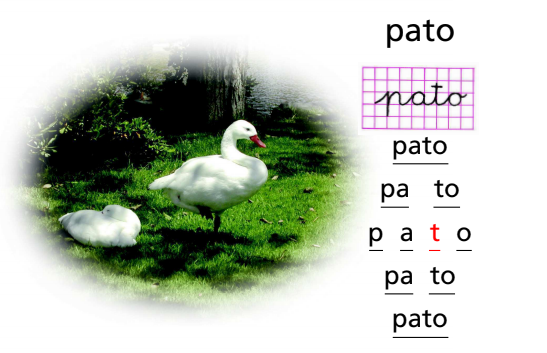 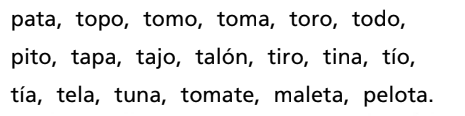 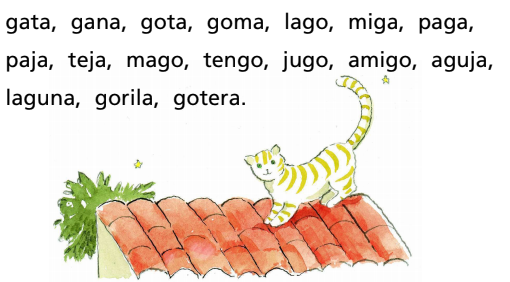 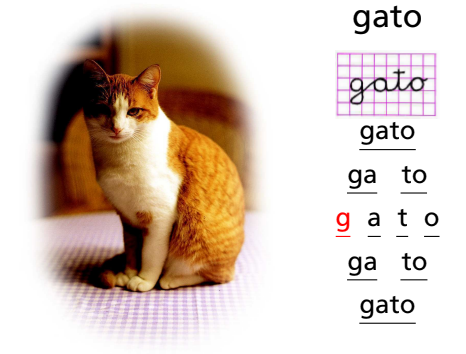 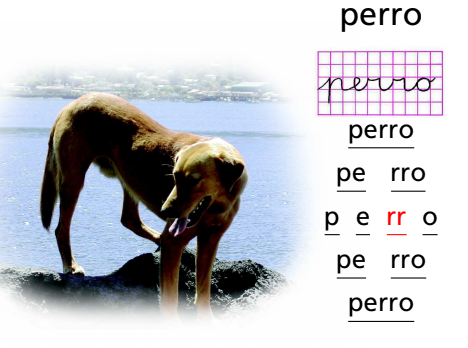 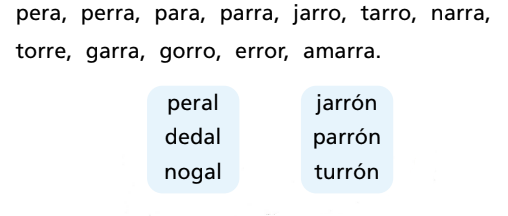 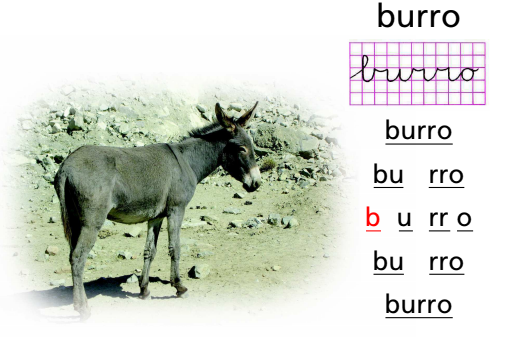 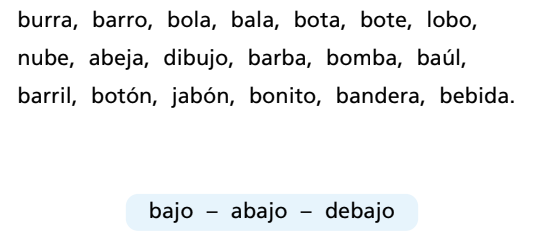 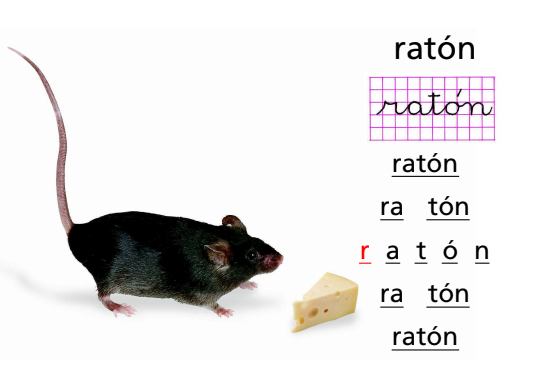 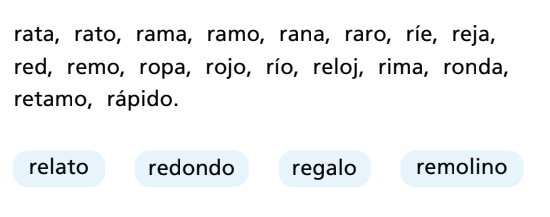 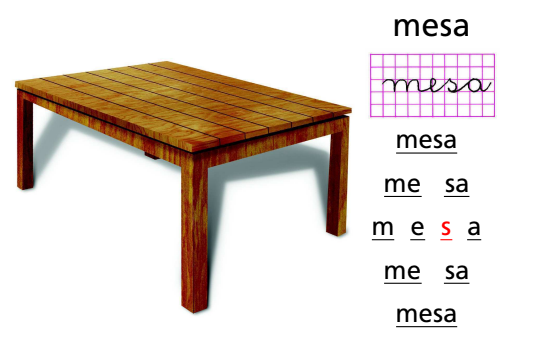 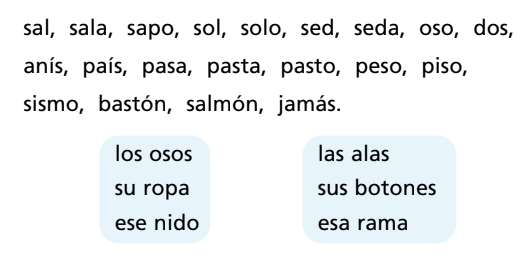 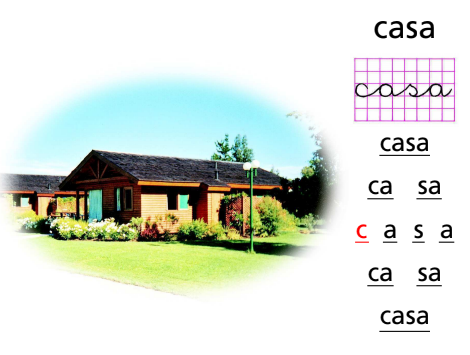 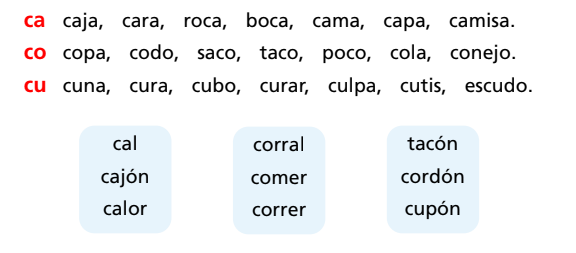 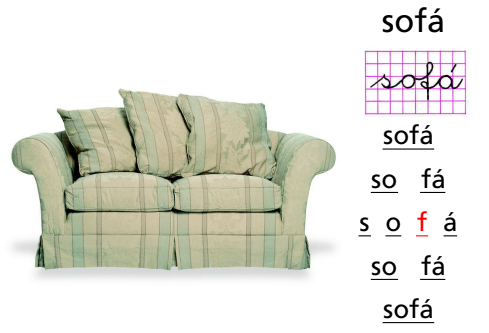 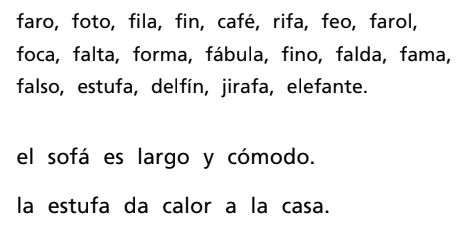 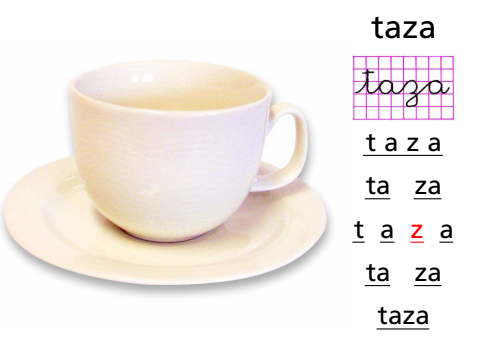 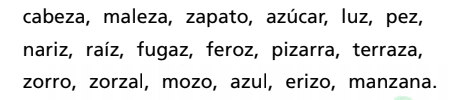